БОУ «Тарская гимназия № 1 им. А.М.Луппова»
 муниципального образования Тарского  района Омской области




Родительское собрание в 1 классе

«Поощрение и наказание 
ребенка в семье».
                                                          

                                                    Автор разработки:
                                            учитель начальных классов
БОУ «Тарская гимназия №1 им. А.М.Луппова» 
Тарского муниципального района Омской области 
                                      АКИМОВА ЕЛЕНА ЮРЬЕВНА
Родительское собрание
«ПООЩРЕНИЕ 
И  НАКАЗАНИЕ РЕБЁНКА 
                         В СЕМЬЕ»
27.01.2016
2
27.01.2016
3
Наказание и поощрение как основные методы воспитания, преследуют конечную цель - благо ребенка. 
         И то, и другое должно быть продиктовано родительской любовью и заботой.
27.01.2016
4
27.01.2016
5
Несколько советов о поощрениях:
Поощряйте ребенка улыбкой,
словом, ласковым прикосновением
руки, когда он старательно моет
посуду, готовит уроки, с радостью 
играет с младшим братом.
27.01.2016
6
Несколько советов о поощрениях:
Дарите ребёнку подарки, но при этом учите его, как их принимать, быть благодарными за любые знаки внимания, проявленные к нему.
27.01.2016
7
Несколько советов о поощрениях:
Если ребёнок поощряется деньгами, вы должны знать, каким образом он ими распорядится,  обсудите это с ним.
27.01.2016
8
Поощрение дает более эффективный результат, чем наказание. Вызывая положительные эмоции, оно способствует формированию позитивных качеств личности, таких как: чувство собственного достоинства, доброжелательности, чуткости, дисциплинированности, ответственности, т. д.
27.01.2016
9
Вместе с тем не следует слишком увлекаться поощрениями. Чрезмерное заласкивание, захваливание порождают самодовольство, тщеславие, эгоизм. При частых необоснованных поощрениях дети привыкают к ним и не ценят.
27.01.2016
10
К сожалению, бывает так:
Если ребенок ведет себя хорошо, то родители не обращают на него внимания, а если плохо – то наказывают.
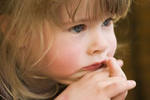 27.01.2016
11
27.01.2016
12
Правила наказания детей.
При любом наказании ребенок должен быть 
уверен, что его по-прежнему любят, и даже 
будучи наказанным, он не остается без 
родительской любви.
  Наказание должно быть соразмерно проступку.
  Ребенок должен быть информирован о том, за 
какие проступки последует наказание и в какой 
форме, чтобы у ребенка не было путаницы из-за 
непоследовательного поведения взрослых.
    При любом наказании детей они не должны 
быть лишены удовлетворения их биологических
 и физиологических потребностей.
13
У маленького ребенка плохо развито чувство времени. Поэтому такая формулировка, как «Если ты будешь всю неделю убирать за собой игрушки, то в воскресенье я куплю тебе новый диск с мультфильмами» неприемлема. Ребенок плохо понимает, что такое неделя.
 
          Лучше завести специальный календарь, и в конце каждого дня вместе с ребенком совместно «выставлять оценку» за пройденный день, отмечая его определенным цветом: красный – отлично, оранжевый – хорошо, желтый – средненько, а зеленый – плохо. В конце недели ребенок сам увидит, какой была его неделя.
27.01.2016
14
Не наказания должен
 бояться ребенок, не гнева,
 а Вашего огорчения.
      Постарайтесь пробудить чувство совести, помогите осознать ошибку,  желание исправить её.
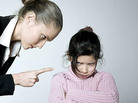 27.01.2016
15
Родители, помните!
Наказывайте ребенка только в том случае, когда без наказания 
нельзя обойтись, когда оно явно целесообразно.
     Контролируйте поведение ребёнка, старайтесь предупредить 
возможные отрицательные поступки.           
     Важно подчеркнуть, что наказывается поступок, а  не личность.
     После наказания проступок должен быть «предан забвению». 
     Наказание должно в некоторых случаях отменяться, если ребёнок 
обещает в будущем исправить своё поведение, не повторять своих 
ошибок.
     Имейте мужество извиниться перед ребёнком, если наказали его 
незаслуженно.
27.01.2016
16
СИТУАЦИЯ ДЛЯ ОБСУЖДЕНИЯ
У Вас дома пропали деньги. Ребенок говорит, что он их не брал. А через пару дней Вы находите спрятанные у ребенка деньги. Ребёнок вас обманул. Как поступить и такой ситуации?
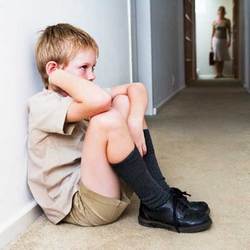 27.01.2016
17
Физическое наказание детей.
Родителей всегда волновал вопрос о физическом наказании детей: 
                   его приемлемость, 
                           формы 
                    и необходимость.
27.01.2016
18
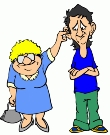 ОСОБОЕ МНЕНИЕ(ИЗ АНКЕТ РОДИТЕЛЕЙ):
Физическое наказание детей следует применять в исключительных случаях, только тогда, когда исчерпаны все другие методы воздействия: убеждение, объяснение неприемлемости его поведения, лишение ребенка каких-либо преимуществ или удовольствий.                                                     
           Физическое наказание детей правомерно, если поведение ребенка представляет угрозу для его жизни и здоровья  или  для  жизни и здоровья окружающих (Например: младшего брата или сестры). 
            Недопустимо физическое наказание ребенка, приносящее вред его физическому здоровью (удары по голове, нанесение тяжких увечий)
27.01.2016
19
Самое дорогое для нас – это наши дети!
И наша задача быть терпеливее с ними , 
воспитывать  с минимальными                 
                 психологическими травмами.
27.01.2016
20
27.01.2016
21